Deep Neural Network optimization: Binary Neural Networks
Barry de Bruin
Electrical Engineering – Electronic Systems group
Outline of Today’s Lecture
Main theme: Case Study on Binary Neural Networks
Introduction
Overview
Designing a Binary Neural Network
Training and evaluation
State-of-the-art models
Optimizations for efficient inference on 32-bit platform
Specialized BNN accelerators
Conclusion
2
Recap – last lecture
During the last lecture we covered the DNN quantization problem for off-the-shelf platforms, such as CPUs and DSPs.
We found that 8-bit quantization is sufficient for many application.
However, we can do better!

In this lecture we want to focus a bit more on a special type of DNNs, targeting computer vision applications: Binary Neural Networks.
3
Rise of Computer Vision
Enhance computers with vision capabilities for object recognition
Many opportunities and applications
Shift to embedded vision
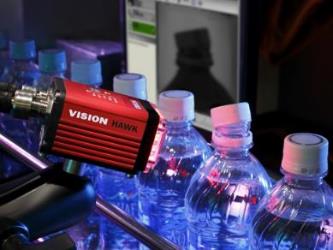 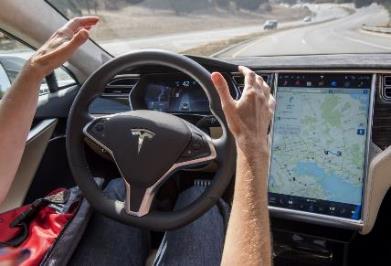 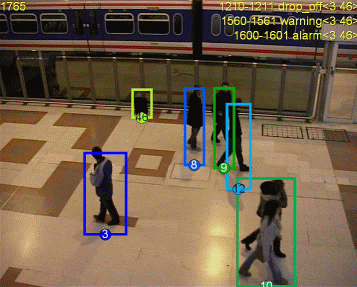 Industrial
Surveillance
Automotive
4
[Speaker Notes: Computer Vision is the field of research and engineering that tries to let computers, machines and devices observe, understand, and react accordingly to their environment in a natural way.  This is done by using cameras.
Camera (sensors) capture images that contain a lot of information about the environment  (colors,  high resolution, and depth with more cameras), similar to human vision, are really cheap. This makes them preferred over more specialized solutions that are used for a subset of tasks like LIDAR.
Over the last decade computer vision has been applied extensively for monitoring factory processes, but now its extending to the outside world, which has a lot more diversity, thus making it a more difficult approach
Current applications include automatic surveillance to prevent crimes or terrorism, semi-automatic driving to make traffic more safe, and in the future even self-driving cares
Embedded Devices and Consumer devices could also benefit from better computer vision support
Challenges: no room for error, computation complexity, real-time constrains, privacy]
Object Recognition
A difficult Computer Vision problem:
Objects can be visualized in countless ways
Natural scenes contain a lot of noise
recognition
classification
detection
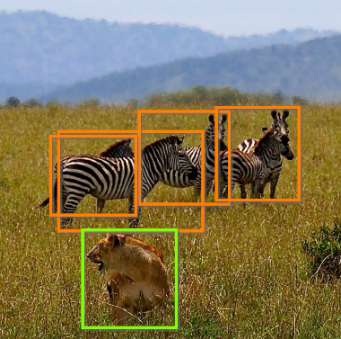 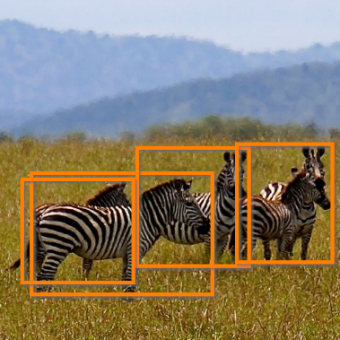 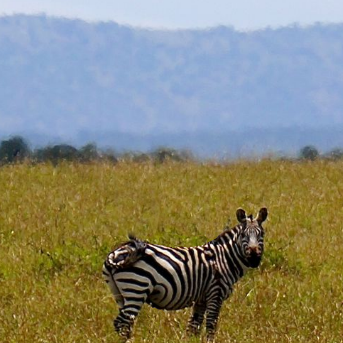 Ground-truth: zebra, lion
Ground-truth: zebra
Ground-truth: zebra
5
[Speaker Notes: ----------------------------------------
Main points:

Some examples of object recognition tasks, from simple to more difficult (left to right)
1. Classify the ground-truth object correctly (multiple classes, classify)
2. Classify and locate instances of the ground-truth (single class, classify and locate)
3. Recognize as many instances of objects as possible (multiple classes, classify and locate) 

----------------------------------------
Background:

Detection vs Recognition: “Detect and localize all cars in the image” vs “Classify and localize all objects in pictures”
Detection is somewhat simpler (bounding box of all cars (only 1 class: car or no car)
Recognition (bounding box + class label)

Quality of Object Recognition algorithms is tested on labelled datasets. Primary metrics:
	- Sensitivity: fraction of objects that is detected
	- Accuracy: fraction of detected objects that are classified correctly
	- Overlap: predicted bounding-box overlap with ground-truth]
Deep Learning algorithms for Computer Vision
Convolutional Neural Networks
Large pipelines with self-learning feature extractors (up to 100+ layers)
Multiply-accumulates dominate runtime: 75% – 85%
Significant memory traffic between layers: 1MB – 200MB per layer
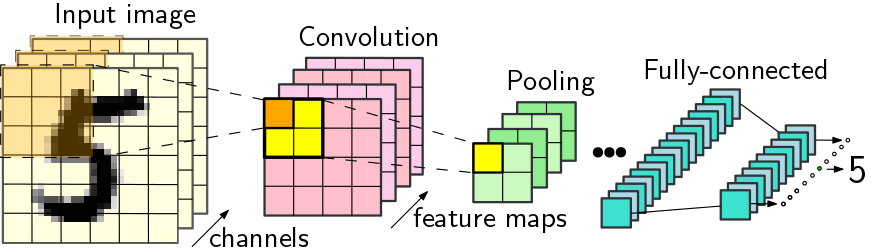 6
Workload for different image classification tasks
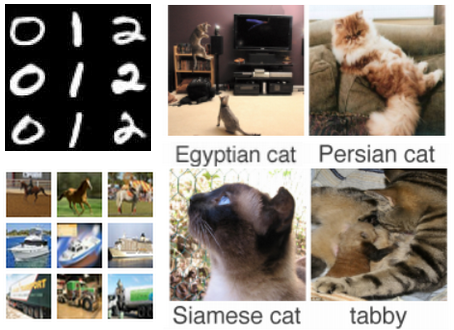 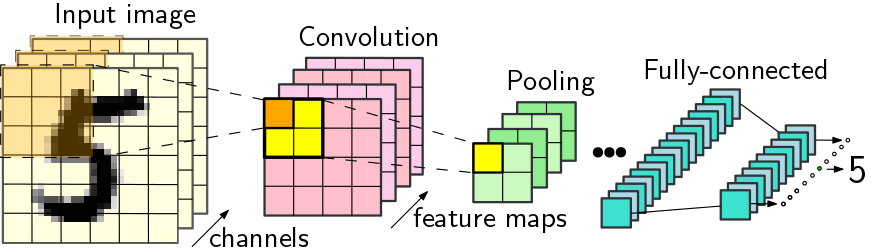 More recent ILSVRC2012 networks require >25x MACs/image than AlexNet!
7
Improvements in CV algorithms
2012: DL (AlexNet) beats traditional methods*
2015: DL beats human!
8
*(task 2a, 16.4% error Vs. 26.2% error for 2nd place)
(data sources: ImageNet Large Scale Visual Recognition Challenge paper (2014) and website)
[Speaker Notes: --------------------------------
Main points:

The advent of Deep Learning algorithms
2012: DL beats traditional methods*
2015: DL beats human!

--------------------------------
Background:

Before 2012:
            For a long time computer vision algorithms were not possible to compete with humans, until the last decade
ImageNet Large Scale Visual Recognition Challenge
Benchmark in object classification, localization, and recognition
Labelled dataset contains 1.2 Million natural images with 1000 classes
Many large companies participate e.g. Microsoft, Facebook, Google, Baidu, …
After 2012: Rise of Deep Neural Networks
            Deep learning provides an answer to the error problem
Very good at classification and recognition tasks
Critical systems like autonomous cars do not have to be error-free, just better than humans
Main enablers
Data availability
Computational power got cheaper
Improvements in algorithms
Why top-5 accuracy?
           ILSVRC 2012 contains >1 Million images with 1000 classes, which makes labelling very time-consuming
           Therefore only one label per image -> may be ambigious if there are multiple classes]
Advent of Binary Neural Networks
Due to large computational workload and memory requirements, binarized networks were proposed!
In CNNs, two types of values can be binarized: 
Input signals (activations) to the convolutional layers and the fully-connected layers
Weights in the convolutional layers and the fully-connected layers

Gradients are kept in high precision!
9
A Binary Neuron
Simulated using real numbers:
Implemented using binary encoding:
+
accumulator
Encoding:
-1 → 0
+1 → 1
<< 1
K-bit PopCount compressor tree
+
10
Convolution with bitwise operations
Multiplication and addition are replaced by bitwise XNOR and PopCount.
Mult.
Accumulate
0
1
1
1
1
1
0
0
XNOR
PopCount
+2
+2
+1
+1
+1
+1
+1
+1
-1
-1
-1
-1
-1
-1
0
1
0
0
11
* To enable usage of fast floating-point GPU kernels in PyTorch/Tensorflow during BNN training.
Binary convolutions – savings
Savings on off-the-shelf platforms:
Memory size and accesses: 1/32 → memory energy savings: >32x*
Speedup (compared to float32 version): 
CPU (64-bit): ~58x**
GPU: ~23x***
Energy per convolutional operation:
* → bitwise XNOR (and/or AND)
+ → popcount
However: large accuracy reduction!
	How to deal with this? 
	 → more REPAIR actions needed!
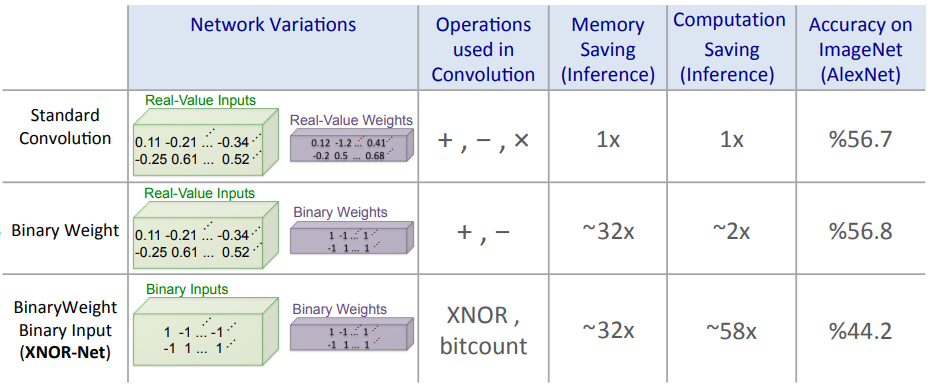 XNOR-Net repairs:
weight scaling factors
pooling before sign
* More than 32x reduction as the energy per access of SRAM memories scales proportional to the square root of size.
** XNOR-Net: ImageNet Classification Using Binary Convolutional Neural Networks – Rastegari et al. (2016) (also picture)
*** Binarized Neural Networks: Training Deep Neural Networks with Weights and Activations Constrained to +1 or -1 – Courbariaux et al. (2016)
12
[Speaker Notes: XNOR-net has the following repairs already:
Scaling factors
Pooling layer before activation]
Outline of Today’s Lecture
Main theme: Case Study on Binary Neural Networks
Introduction
Overview
Designing a Binary Neural Network
Training and evaluation
State-of-the-art models
Optimizations for efficient inference on 32-bit platform
Specialized BNN accelerators
Conclusion
13
BNN basic blocks
Structure of Binary Neural Networks, as proposed by Courbariaux et al. (2016), is very similar to other reduced-precision CNNs:
Fully-connected layer
Convolutional layer
Binarized input*
Binarized input*
Binarized
Weights*
Binary Conv2D
Binarized
Weights*
Binary Linear
Max Pooling
Repeat 
N times
Repeat 
M times
Batch Normalization
Batch Normalization
Binary Activation**
Binary Activation
Binarized output
Binarized output
Source: BinaryNet: Training Deep Neural Networks with Weights and Activations Constrained to +1 or -1 – Courbariaux et al. (2016)
14
* First and/or last layer is often not binarized; sometimes the weights are still binarized but the input is not.
[Speaker Notes: BinConv2d -> MaxPool -> BatchNorm -> Binarization 

Batchnorm after MaxPool because

Maxpool after activation has no information about the magnitude of the inputs which causes the gradient of maxpool to be passed to all +1 activations, rather than the largest.]
Overview of Quantized Neural networks
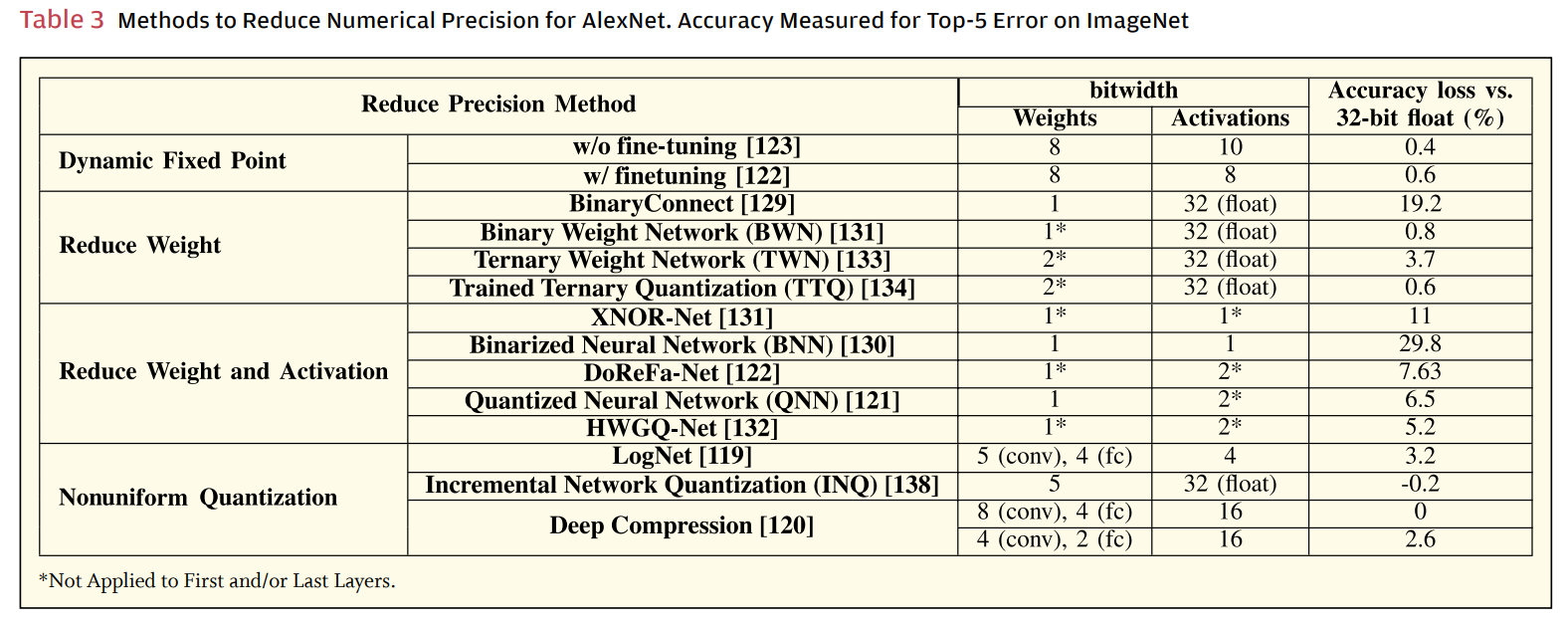 Table source: Efficient Processing of Deep Neural Networks: A Tutorial and Survey – Sze et al. (2017)
15
BNN learning
To train a BNN, we have to
Binarize the weights
Binarize the activations

Binarized training is typically simulated on a GPU, as we still require high-precision weights for the weight updates.
16
Learning with Binary Weights
Weight Binarization
Forward pass of the weights
Backward pass of the gradient
Slide based on: A Review of Binarized Neural Networks – Simons and Lee (Electronics 2019) and
BinaryNet: Training Deep Neural Networks with Weights and Activations Constrained to +1 or -1 – Courbariaux et al. (2016)
17
[Speaker Notes: @article{Courbariaux2016BinaryNetTD, title={BinaryNet: Training Deep Neural Networks with Weights and Activations Constrained to +1 or -1}, author={Matthieu Courbariaux and Yoshua Bengio}, journal={ArXiv}, year={2016}, volume={abs/1602.02830} }]
Learning with Binary Activations
Activation Binarization
Forward pass of the activations
Similar to weight quantization:
Sign function is used during the forward pass.
Real weights are kept during training.
Gradient steps are canceled when the activation becomes too large by clipped STE.
Activations are not clipped.
Backward pass of the gradient
Slide based on: A Review of Binarized Neural Networks – Simons and Lee (Electronics 2019)
18
BNN network design issues
Open issues:
Do we need biases, or not?
Location of BatchNorm layer in block?
Location of Max-pool layer in block?
19
[Speaker Notes: Feature scaling necessary?
-]
Combining Convolutions and BatchNorm (in general)
Inlined Conv./FC layer
20
* Batch Normalization: Accelerating Deep Network Training b y Reducing Internal Covariate Shift – Ioffe and Szegedy (2015)
Location of Max-pooling layer in BNNs
During training the Max-pooling layer should be put before activation.*
After binary activation, Max-pool has no information about the activation magnitude, which causes the gradient to be passed to all +1 activations.
This is incorrect, as non-maximum values do not contribute to the output loss, and should therefore not be updated.
* XNOR-Net: ImageNet Classification Using Binary Convolutional Neural Networks – M. Rastegari et al. (2016)
21
[Speaker Notes: Maxpool after activation has no information about the magnitude of the inputs which causes the gradient of maxpool to be passed to all +1 activations, rather than the largest.]
Location of Max-pooling layer in BNNs (2)
Numerical example:
Max-pooling before activation
Max-pooling after activation
Backward pass of the gradient
Backward pass of the gradient
Max-pool partial derivative:
22
Training procedure – results on CIFAR-10
Observations:
BNNs typically learn a bit slower compared to floating-point baseline.
In the end, the BNN is nearly as accurate on the 10-class CIFAR-10 task.
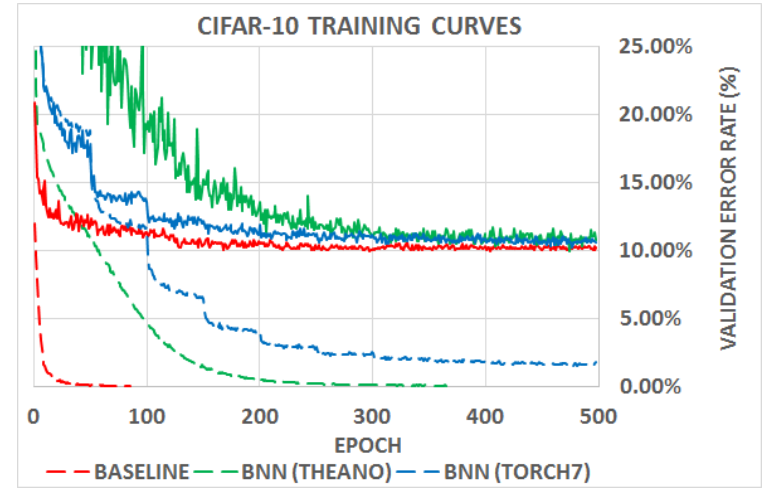 Validation error
curves
23
Source: Binarized Neural Networks – Hubara et al. (NIPS 2016)
What do we gain on a GPU?
Observations:
23x speedup on large Matrix Multiplication. 
3.4x faster than optimized cuBLAS.
7x faster on MNIST CNN.
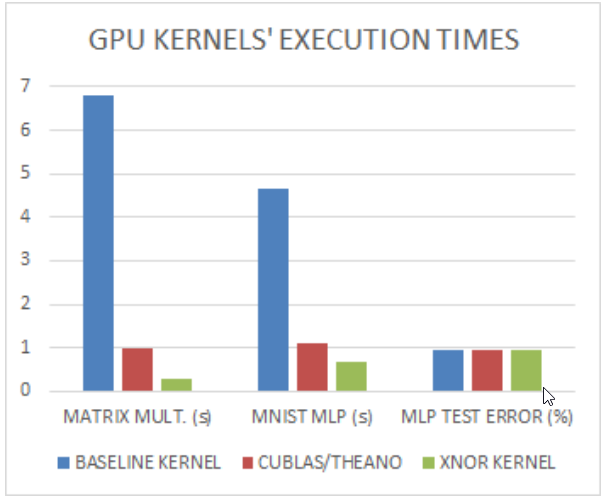 GPU inference with custom binary kernel
23x
7x
Same 
accuracy
24
Source: Binarized Neural Networks – Hubara et al. (NIPS 2016)
From MNIST to ImageNet
Previous results were one of the first successful binarization approaches for both weights and activations.
However, the approach was only validated on CIFAR-10 and MNIST, which are relatively simple classification tasks.

The authors provide some preliminary results on ImageNet (Top-5 accuracy):
AlexNet: 80.2% → 60.1% after binarization.
GoogLeNet: 89.5% → 69.1% after binarization.

Huge loss! More advanced repair techniques are required!
25
Outline of Today’s Lecture
Main theme: Case Study on Binary Neural Networks
Introduction
Overview
Designing a Binary Neural Network
Training and evaluation
State-of-the-art models
Optimizations for efficient inference on 32-bit platform
Specialized BNN accelerators
Conclusion
26
Improvements in BNN architectures
Following slides are adopted from Floran de Putter
27
BinaryNet
First and last layer still in full precision

Binarization by using the sign-function

Learning: Use a modified straight-through estimator to pass gradients through the sign-function
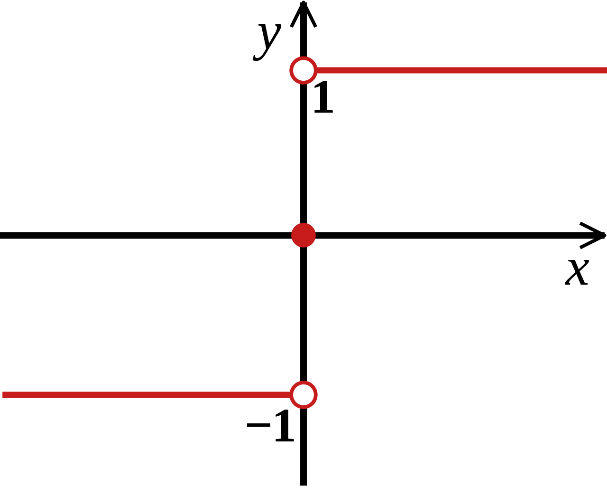 28
Source: Binarized Neural Networks – Hubara et al. (NIPS 2016)
BinaryNet – Straight-through-estimator (STE)
As discussed before, an (clipped) STE addresses the zero-derivative issue:
STE (forward)
STE (backward)
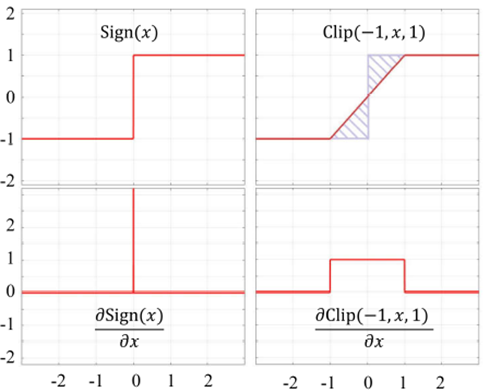 29
XNOR-Net
Real-valued scaling matrix
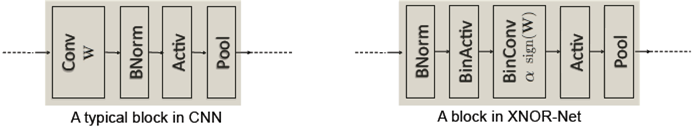 * XNOR-Net: ImageNet Classification Using Binary Convolutional Neural Networks – M. Rastegari et al. (2016)
30
[Speaker Notes: Note: K is a matrix of FP scalars, where alpha is a single FP scalar.
Min J = ||W-aB||^2J=a^2.n – 2aWtB +c
dJ/da=0 => a=WtB/n=sum(W)/n]
XNOR-Net – impact of scaling factors
Scaling factors help to minimize the difference between a binary convolution and full-precision.
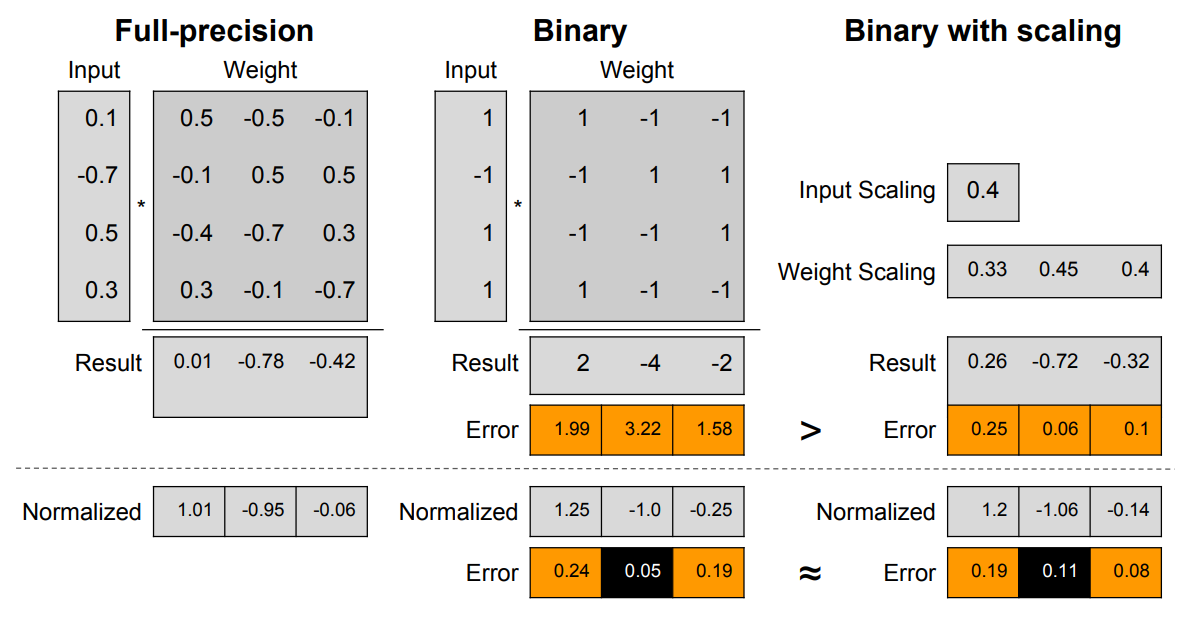 Scaling factors still
useful after BatchNorm?
Example from paper: Back to Simplicity: How to Train Accurate BNNs from Scratch? – Betghe et al. (ArXiv 2019)
31
[Speaker Notes: However, a recent work claims that batch normalization might make these scaling factors unnecessary.]
ABC-Net – intuition
Source: Towards Accurate Binary Convolutional Neural Network – Lin et al. (NIPS 2017)
32
ABC-Net – weight approximation
33
ABC-Net – weight approximation implementation
Approximate weights using 3 binary bases
BinConv
+
Conv
BinConv
BinConv
34
ABC-Net – weight approximation numerical example
35
[Speaker Notes: Idea: with binary weights and scaling factors you can recover the original weights.

Python code:

import numpy as np
vec = lambda x: x.flatten() # matrix to vector
sign = lambda x: np.where(x >= 0, 1, -1) # sign activation

# base parameters and input weights
u = [-1, 0, 1]
W = np.array([[-0.135, -0.065],[0.125, 0.075]])

# compute reconstruction
mu, std = np.mean(W), np.std(W, ddof=1)
B = np.array([vec(sign(W - mu + i*std)) for i in u]) # compute bases
a, _, _, _ = np.linalg.lstsq(B.T, vec(W))
W_hat = (B * a[:,None]).sum(axis=0).reshape(W.shape)]
ABC-Net – activation approximation
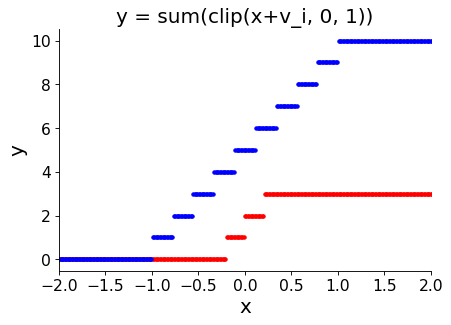 36
[Speaker Notes: import numpy as np
import matplotlib.pyplot as plt
sign = lambda x: np.where(x >= 0, 1, -1) # sign activation
clip = lambda x: np.clip(sign(x), 0, 1)

v1 = np.linspace(-1/5,1/5,3)
v2 = np.linspace(-1,1,10)
x = np.linspace(-10,5,1000)
y1 = np.array([clip(x+i) for i in v1]).sum(axis=0)
y2 = np.array([clip(x+i) for i in v2]).sum(axis=0)

fig,ax = plt.subplots(dpi=80)
ax.scatter(x, y1, marker='.', c='r')
ax.scatter(x, y2, marker='.', c='b')
ax.set_xlabel("x", fontsize=18)
ax.set_ylabel("y", fontsize=18)
ax.set_title("y = sum(clip(x+v_i, 0, 1))", fontsize=18)
plt.xticks(fontsize=14)
plt.yticks(fontsize=14)
ax.spines['right'].set_visible(False)
ax.spines['top'].set_visible(False)
ax.set_xlim([-2,2])]
ABC-Net – block structure
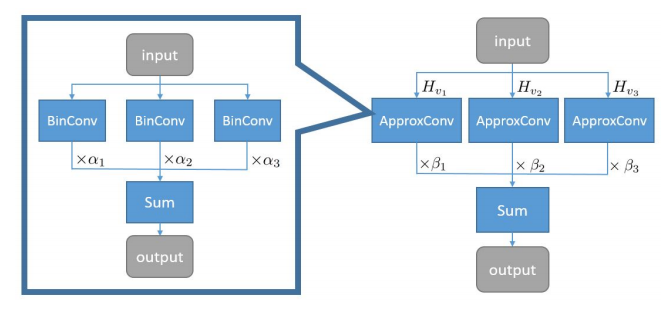 37
ABC-Net – results
Adding weight bases improves performance on ImageNet significantly:


Accuracy improves tremendously over other fully binarized networks:
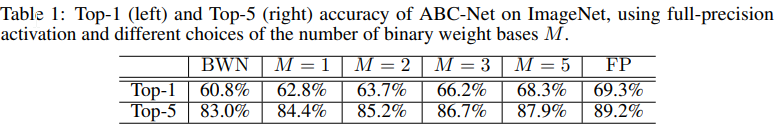 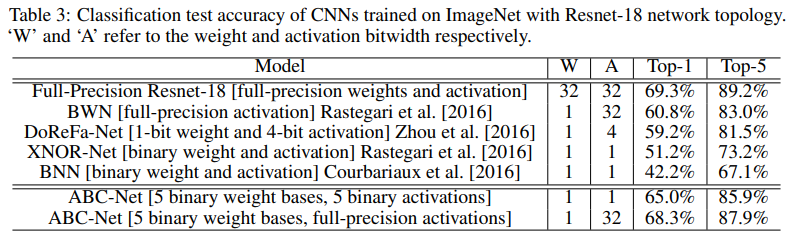 38
Bi-Real Net - summary
Overview:
Add shortcuts to improve information flow.
Similar to ResNet, with twice the shortcuts.
Shortcuts also beneficial for floating-point model.
Difficult to train, Darabi et al. (2019) claims.

Results:
Comparison against state-of-the-art on ResNet-18 for ImageNet. Note that ABC-Net has only 1 weight and activation base, to make the comparison more fair (in terms of FLOPs):
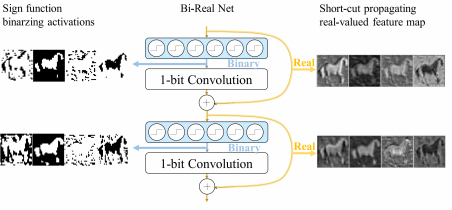 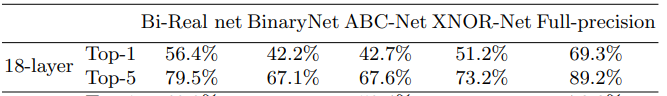 Bi-Real Net: Enhancing the Performance of 1-bit CNNs With Improved Representational Capability and Advanced Training Algorithm – Liu et al. (ECCV 2018)
39
BNN+: Improved Binary Network Training – Darabi et al. (2019)
[Speaker Notes: We wont discuss these in this lecture]
Further accuracy repair optimizations
Ternary Binary Network (TBN) – Wan et al. (ECCV 2018)
Group-Net – Zhuang et al. (CVPR 2019)

Recommended reading
Revisits commonly used repair techniques in BNNs and distills which ones are actually mandatory for State-of-the-Art ImageNet performance.
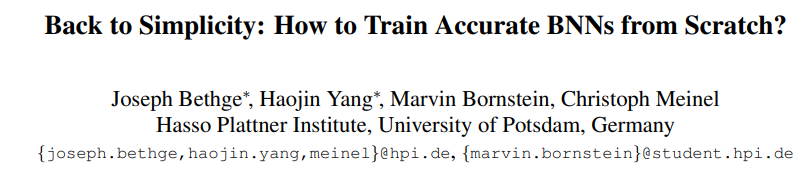 40
State-of-the-Art in Binarized Neural Networks
41
[Speaker Notes: Hoe dichtbij zijn we]
Outline of Today’s Lecture
Main theme: Case Study on Binary Neural Networks
Introduction
Overview
Designing a Binary Neural Network
Training and evaluation
State-of-the-art models
Optimizations for efficient inference on 32-bit platform
Specialized BNN accelerators
Conclusion
42
Max-pooling with bitwise operations
During training the Max-pooling layer was put before binary activation.
During inference, the max-pooling layer should be put after the binary activation to optimize the computation:*
+3 Sign operations
* Finn: A framework for fast, scalable binarized neural network inference – (FPL 2017)
43
[Speaker Notes: Maxpool after activation has no information about the magnitude of the inputs which causes the gradient of maxpool to be passed to all +1 activations, rather than the largest.]
Fusing BatchNorm with Sign activation
44
Fusing BatchNorm with Sign activation
* Finn: A framework for fast, scalable binarized neural network inference – Y. Umuroglu et al. (FPL 2017) and
similar to Eq. 3 in XNOR Neural Engine: A Hardware Accelerator IP for 21.6-fJ/op Binary Neural Network Inference – F. Conti et al. (TCAD 2018)
45
Further optimizations
46
Putting it together
Accumulate K times
XNOR
PopCount
Fused 
BN + Sign
To implement a BNN for efficient inference on a 32-bit architecture, several other issues need to be addressed:
Scheduling and bitpacking
Input feature map border padding
0
1
1
1
1
1
0
0
+2
0
1
0
0
Max Pooling
47
Issue 1 – Scheduling and bit-packing
Bit-packing of weights and activations:
Weights are packed off-line to save model size (typically over input channel dimension).
Activations are packed after first layer and never unpacked until the last layer.
Input feature map bit-packing
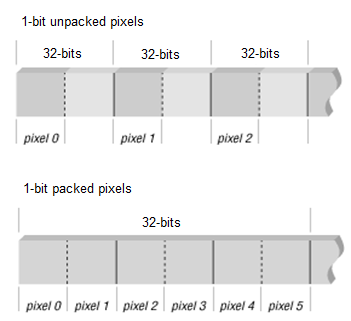 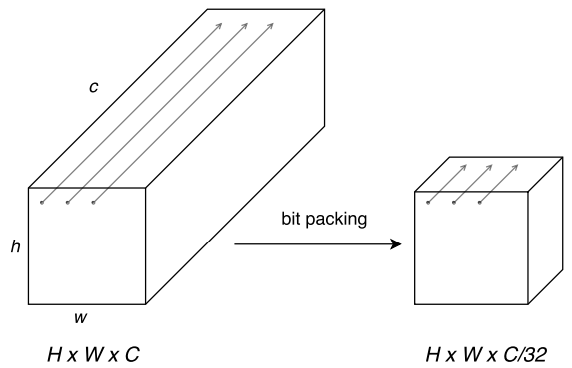 48
Issue 1 – Scheduling and bit-packing
Scheduling strategy for general-purpose processor:
This example computes 8 channels in parallel using a bitwise XNOR and PopCount.
After 4 pixels are computed, the output is immediately normalized, binarized and pooled.
Data in overlapping 3x3 kernel windows is reused within a feature map.
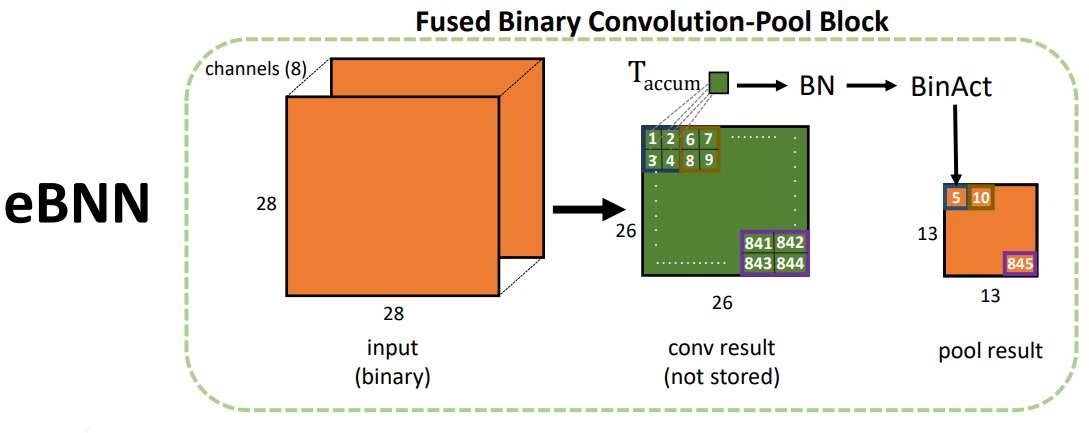 3
Compution order
Paper and Code: https://github.com/kunglab/ebnn
49
Issue 1 – Scheduling and bit-packing
50
Issue 2 – Input feature map padding
Problem: zero-padding input feature maps in convolutional layers is a problem when you can only use +1 and -1 during model deployment. 
Proposed solutions:
Use zero-padding and train with {-1, 0, +1}. After training the padding values are replaced by +1 and the model is retrained to regain some of the lost accuracy.*
Use odd-even padding and train with real binary i.e. {-1, +1}. **
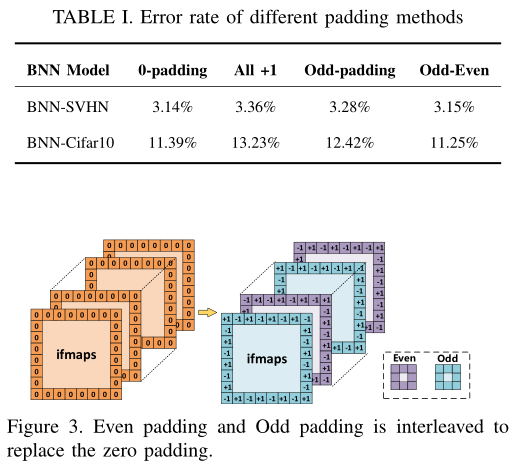 * Accelerating binarized convolutional neural networks with software-programmable fpgas – R. Zhao et al. (FPL 2017) and
   Finn: A framework for fast, scalable binarized neural network inference – Y. Umuroglu et al. (FPL 2017)
** FBNA: A Fully Binarized Neural Network Accelerator – P. Guo et al. (FPL 2018)
51
[Speaker Notes: Finn: A framework for fast, scalable binarized neural network inference – (FPL 2017)
FBNA: A Fully Binarized Neural Network Accelerator – P. Guo et al. (FPL 2018)]
Issue 2 – Input feature map padding (2)
Odd-even padding performs comparable to zero-padding (essentially ternary) without fine-tuning:
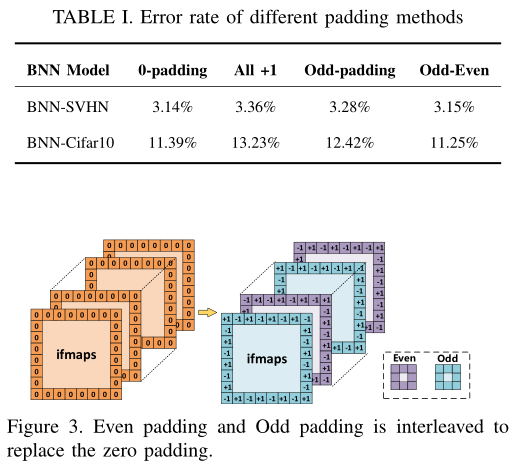 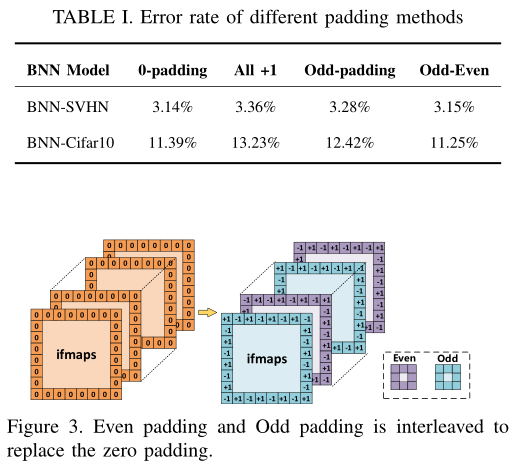 Image source: FBNA: A Fully Binarized Neural Network Accelerator – P. Guo et al. (FPL 2018)
52
Outline of Today’s Lecture
Main theme: Case Study on Binary Neural Networks
Introduction
Overview
Designing a Binary Neural Network
Training and evaluation
State-of-the-art models
Optimizations for efficient inference on 32-bit platform
Specialized BNN accelerators
Conclusion
53
Specialized BNN accelerators
XNOR Neural Engine: a Hardware Accelerator IP for 21.6 fJ/op Binary Neural Network Inference – F. Conti et al. (TCAD 2018)
Design of BNN accelerator that is tightly coupled with micro-controller platform.
Platform is evaluated on real-world BNN networks, such as ResNet and Inception.
54
XNE accelerator – overview
Throughput Parameter TP = 4
Streamer
TP x 32b memory interface for input data, weights, and activations.
Address generation and word-alignment functionality.
Controller
Small 28 Byte register file to load layer configuration for execution.
Small micro-processor to generate loop counters and addresses.
Engine
XNE datapath that can process binary convolution and fully-connected layers.
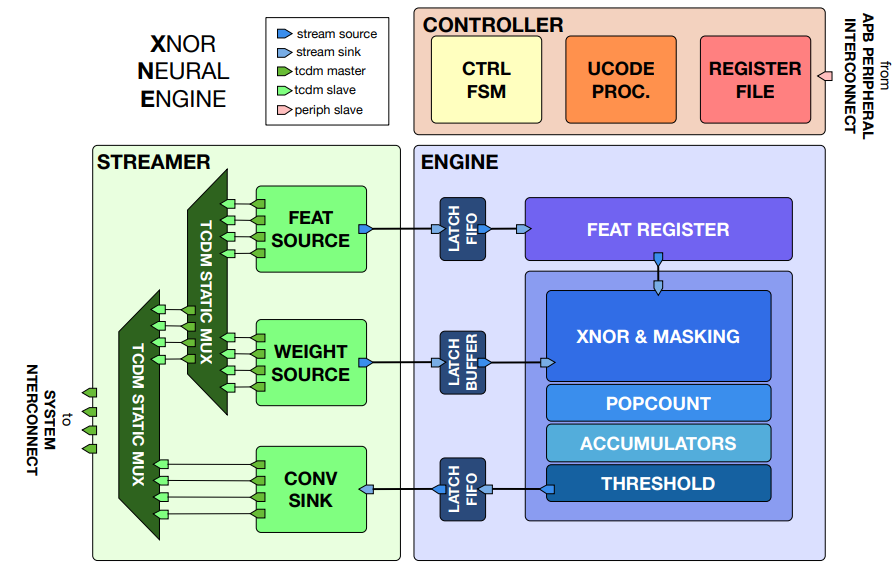 55
XNE datapath – detailed implementation
TP XNORs are computed in parallel over input channel dimension.
Input data is stored in Feature Register and reused for all output maps.
Every cycle a new weight bit vector is loaded. 
TP 16-bit accumulators are used to compute TP pixels from different output maps in parallel.
PopCount is masked when TP is not a multiple of the number of input channels.
Fused Binarization + BatchNorm. 2 cases:
s = t < tau if sign(λ) = 0
s = t ≥ tau if sign(λ) = 1
TP x (7 + 1) bit register file to keep thresholds.
Throughput Parameter TP = 8
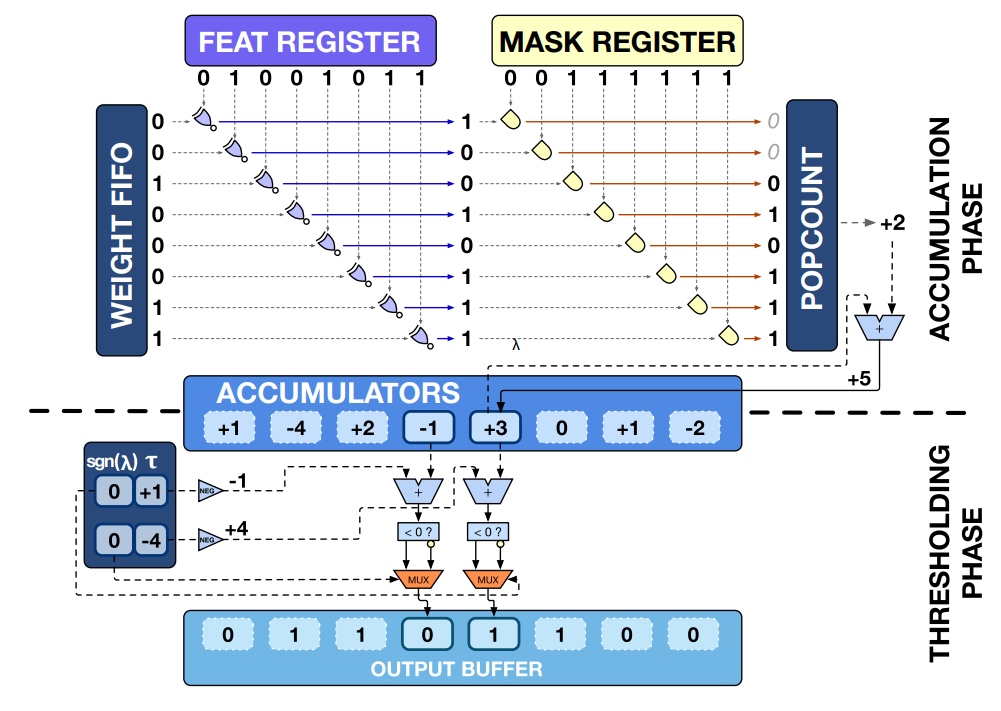 56
Data reuse opportunities in CNNs/BNNs
Input data
Reused for every output channel (N_out times)
Reused several times within a feature map (~ fs x fs times; slightly less reuse at borders)

Weights
Reused for every output pixel in an output feature map (h_out x w_out times)
Reused for every image within a batch (not applicable for this accelerator)

Output data
Partial results are reused to accumulate the products of every input channel (N_in times)
57
[Speaker Notes: What reuse do they exploit?

input- and output stationary. 
All reuse within output elements will be exploited (N_in times
Input data reuse will be partially exploited ((N_out/TP) / N_out * fs * fs )]
XNE accelerator – implemented schedule
Partial result reuse is fully exploited; partial results are kept in the accelerator until the final result is computed.
Input data reuse is exploited over output maps, but not within a feature map (fs x fs reloads; slightly less at the borders).
Weight reuse not exploited; batch size is one and weights are reloaded for every output pixels (h_out x w_out reloads).
They motivate this schedule as follows: modern networks have many channels but small feature maps and kernels. Therefore the amount of input reuse within a feature map and weight reuse is limited.
58
XNE accelerator – main results
Accelerator is implemented with TP = 128 → peak 256 Ops/cycle 
             (XNOR + PopCount = 256 Ops)
Throughput of 220 Ops/cycle under normal conditions.
Memory power dominates over computation by factor 7.1x.
Most of the memory traffic caused by weight reloads, according to authors.
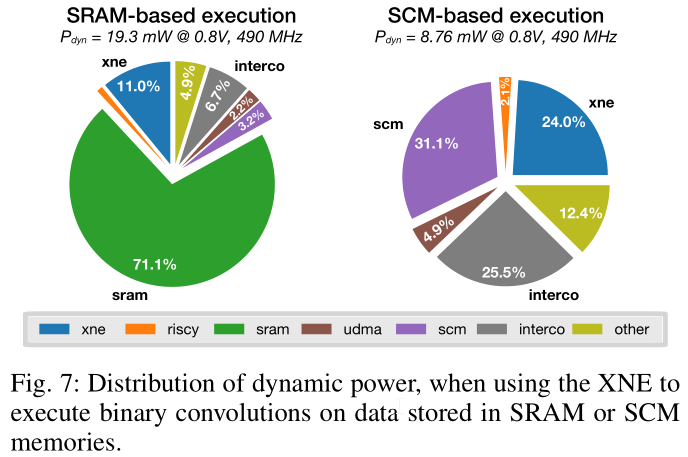 59
XNE accelerator – main results (2)
ResNet-18 runs at 1.45mJ/frame @ 14.7 fps 
ResNet-34 runs at 2.17mJ/frame @ 8.9 fps
Typical coin cell battery:
Panasonic CR2032 3V battery: 224mAh x 3.0V x 3.6 ≈ 2.5kJ
> 1.1 million classifications!  
> 30 hour continuous battery life!
60
BNN hardware accelerators – more references
Related works:
XNOR Neural Engine: a Hardware Accelerator IP for 21.6 fJ/op Binary Neural Network Inference – F. Conti et al. (TCAD 2018)
FBNA: A Fully Binarized Neural Network Accelerator – P. Guo et al. (FPL 2018)
A Ternary Weight Binary Input Convolutional Neural Network: Realization on the Embedded Processor – H. Yonekawa (ISMVL 2018)
Accelerating binarized convolutional neural networks with software-programmable fpgas – R. Zhao et al (FPL 2017)
Finn: A framework for fast, scalable binarized neural network inference – Y. Umuroglu et al. (FPL 2017)
Important aspects:
Hardware architecture, bit-packing, execution schedule, memory-efficiency and energy-efficiency on complete networks.
61
Outline of Today’s Lecture
Main theme: Case Study on Binary Neural Networks
Introduction
Overview
Designing a Binary Neural Network
Training and evaluation
State-of-the-art models
Optimizations for efficient inference on 32-bit platform
Specialized BNN accelerators
Conclusion
62
Summary – Training and efficient inference with BNNs
Binary Neural Networks might be a good alternative for running computer vision algorithms on the edge.
All expensive layers in an BNN can be replaced by cheap XNOR and PopCount operators. With some effort it is also possible to replace operators in other layers by cheap bitwise operations or comparison.
However, there is still some research required to make them competitive with a reasonable increase in binary computational workload.
State-of-the-Art BNN accelerators might run over a day on a single coin cell battery. Is this sufficient?
63
Recommended reading
A recent overview paper on BNNs:
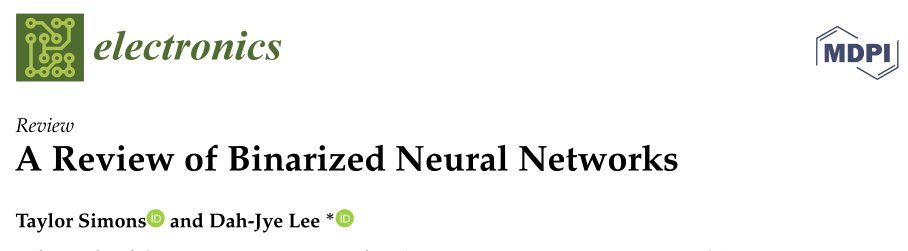 64
Deep Neural Network optimization: Binary Neural Networks
Barry de Bruin
Electrical Engineering – Electronic Systems group